Hoạt động tạo hình:
“Vẽ lọ hoa ngày Tết”
Quan sát lọ hoa
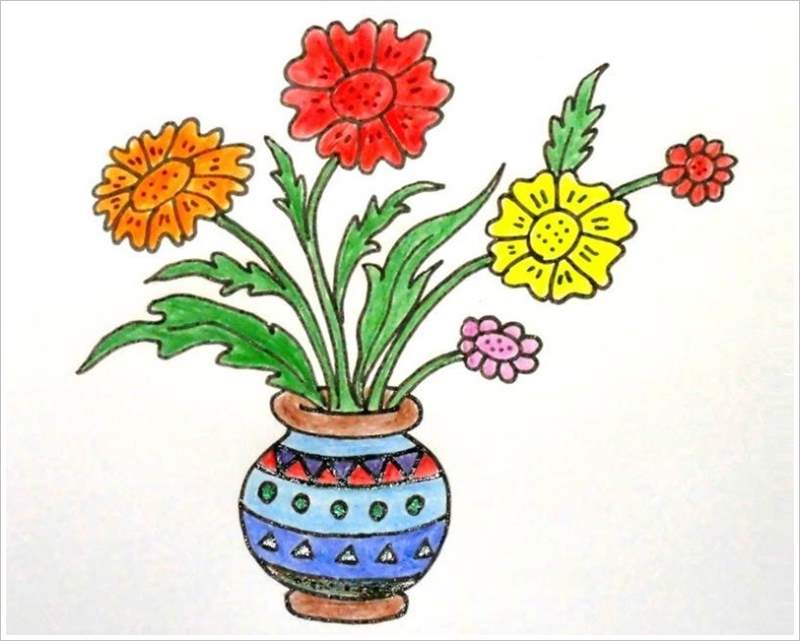 Vẽ lọ hoa
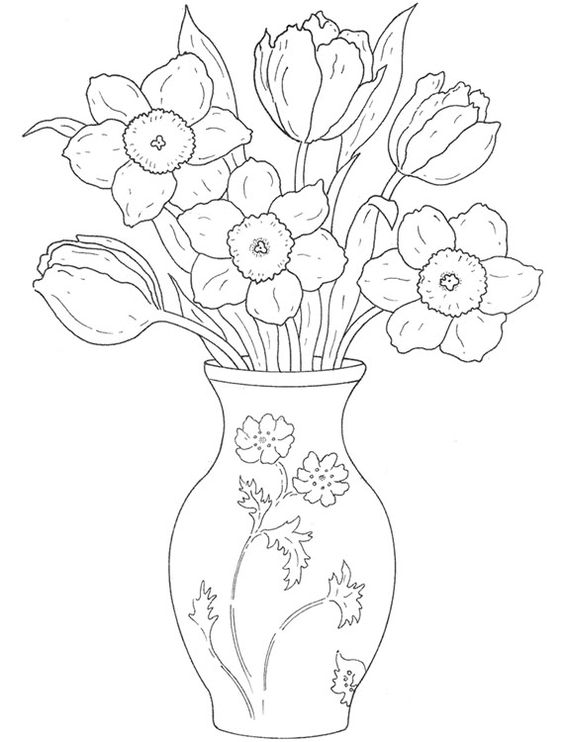 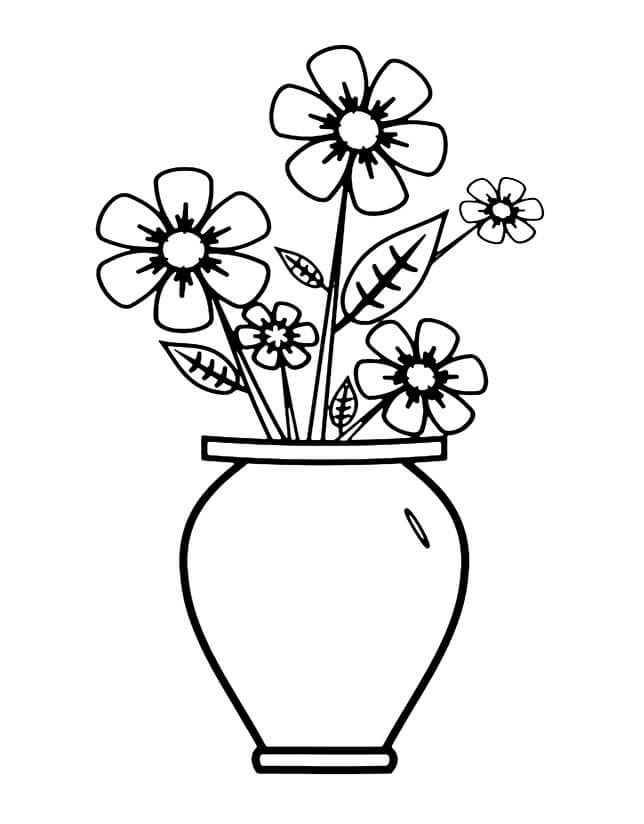 Nhận xét sản phẩm